Nurses Catalyst Fetal Circulation.
https://www.nursescatalyst.com/
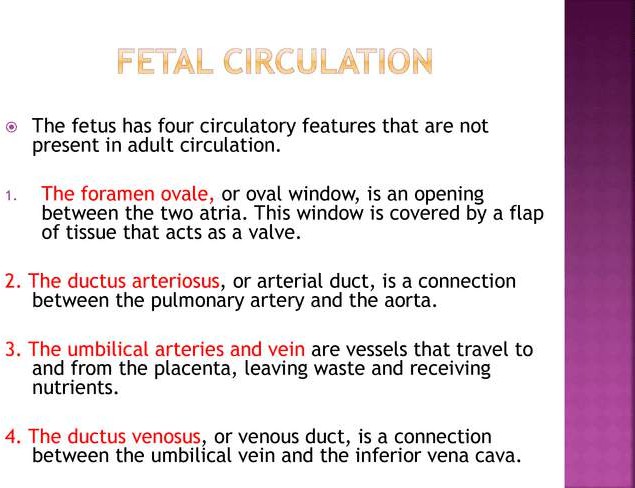 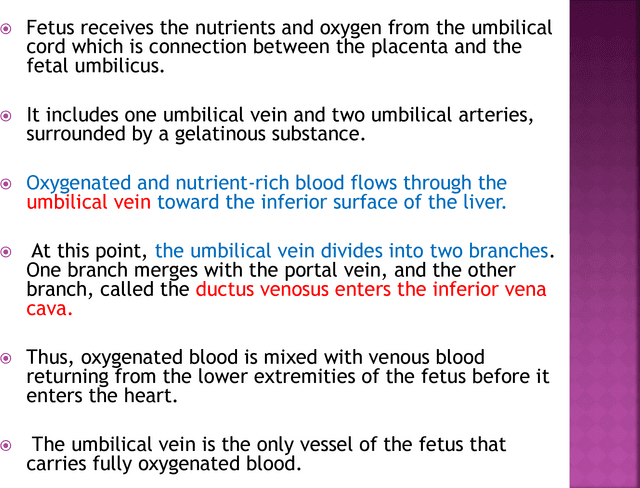 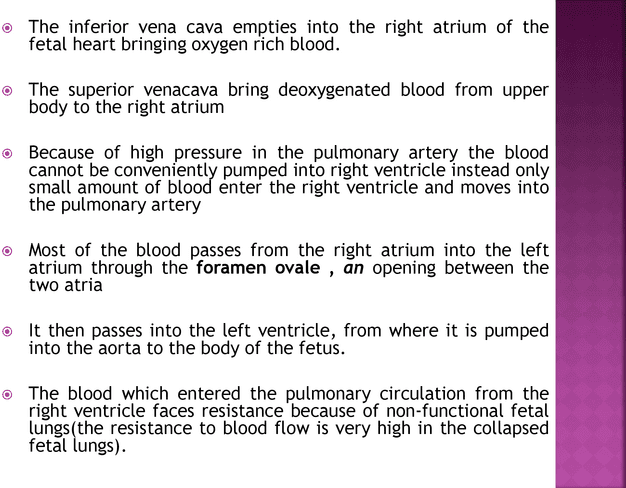 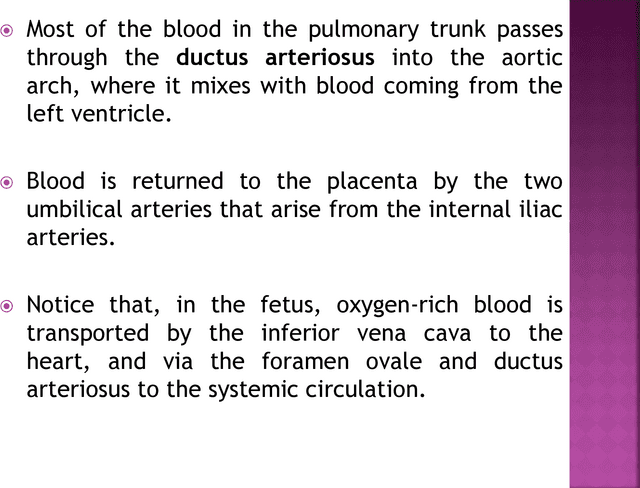 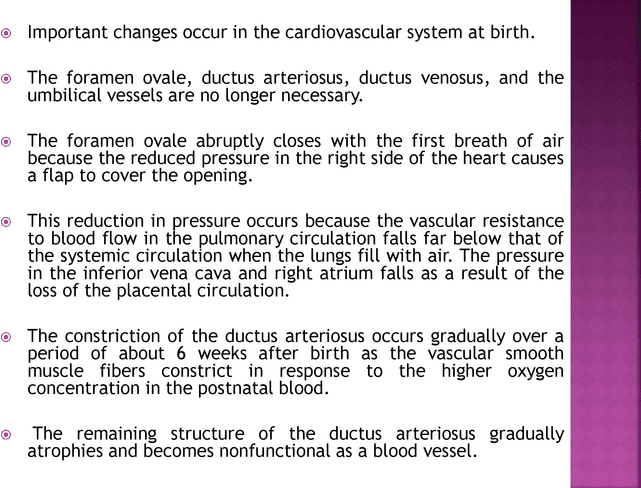 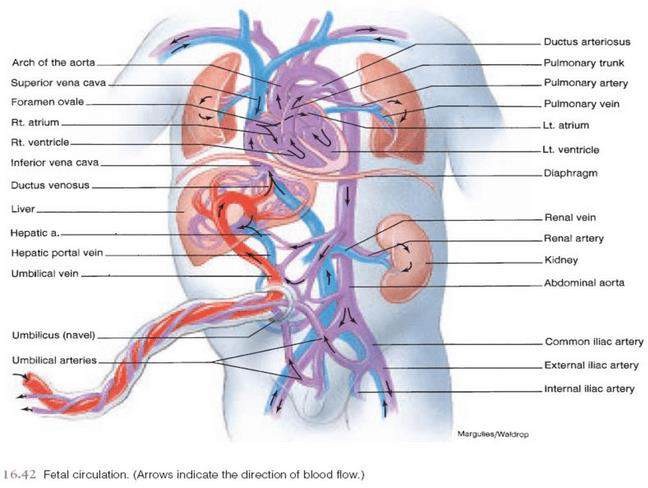 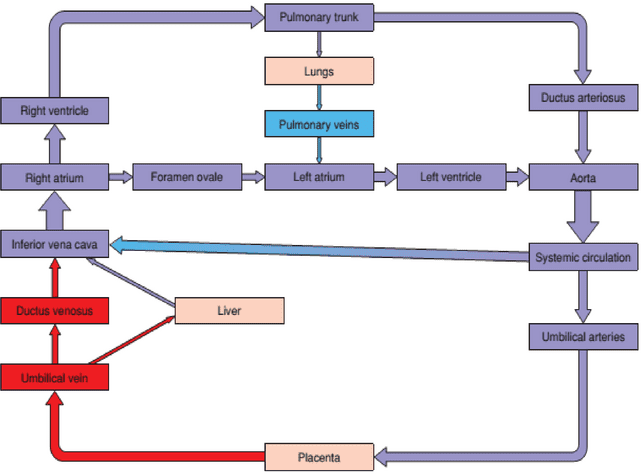 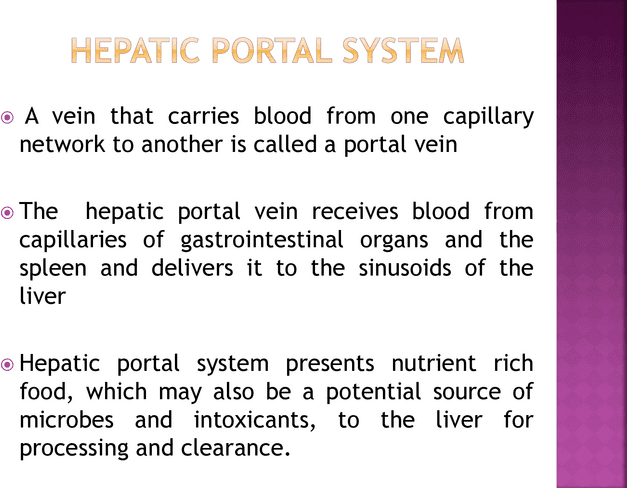 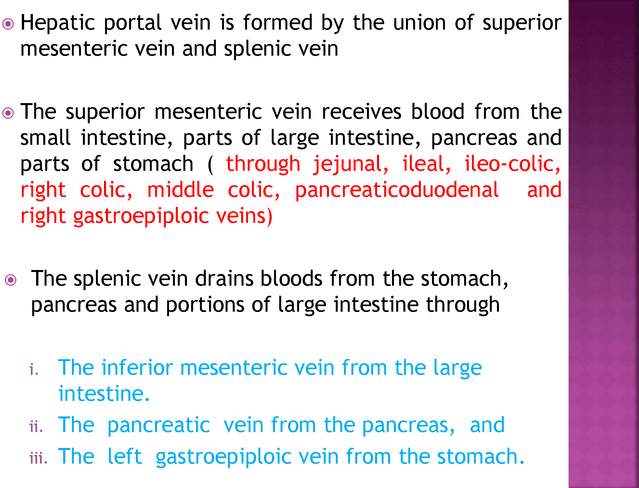 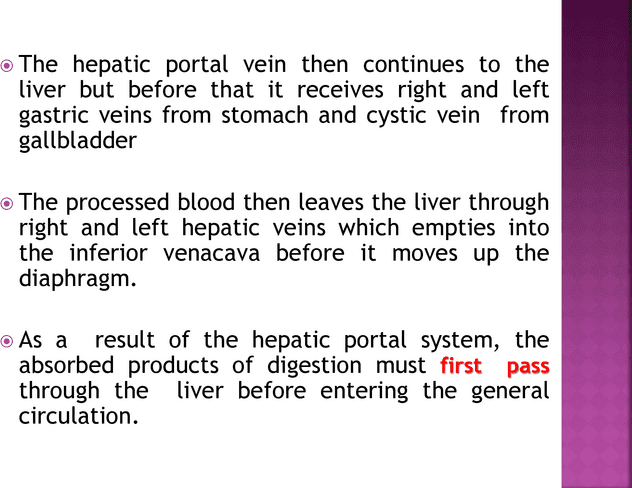 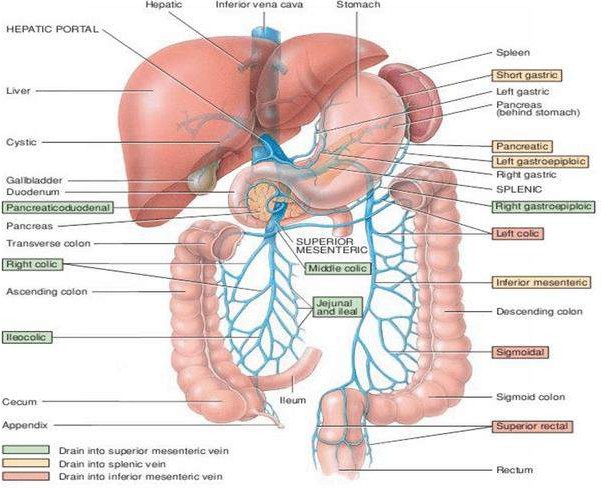